Kviz o bl. Lojzetu Grozdetu
Animatorski spodbujevalnik 2024/25
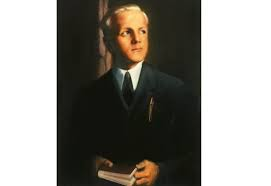 1) Kdaj se je rodil Lojze Grozde in kdaj je bil krščen?
Rojen 25. decembra 1907 in krščen 30. decembra 1907.

Rojen 27. maja 1923 in krščen istega dne.

Rojen 25. oktobra 1923 in krščen 25. decembra 1923.
[Speaker Notes: 27. maja 1923. Še istega dne je bil krščen.]
2) Kje se je rodil Lojze Grozde?
V Gorenjih Vodalah, župnija Tržišče.

V Velikih Laščah.

V Ljubljani, župnija Ljubljana Polje.
[Speaker Notes: V Gorenjih Vodalah (danes Zgornje Vodale), župnija Tržišče.]
3) Iz kakšen družine je izhajal Lojze?
Iz revne kmečke družine kot nezakonski sin.

Iz bogate meščanske družine.

Iz pobožne krščanske družine kot 8. od 10 otrok.
[Speaker Notes: Bil je sirota, brez očeta. Ko je Lojze imel 4 leta, se je njegova mama poročila drugam. Živel je pri svoji teti. Nikjer ni imel pravega doma.]
4) Kakšen učenec je bil v osnovni šoli?
Tih, sramežljiv in težko je dohajal pouk.

Glasen in bahav.

Zgleden in uspešen učenec, ki je vsakemu pomagal, včasih je tudi kaj ušpičil.
[Speaker Notes: Prekašal je vse sošolce. Bil je zgleden, a je včasih ušpičil tudi kakšno neumnost. Rad je pomagal sošolcem. Rad je bral knjige.]
5) Kje je stanoval v času gimnazije?
Pri bogatih sorodnikih.

Pri svojih starših.

V ljubljanskem Marijanišču.
[Speaker Notes: V ljubljanskem marijanišču.]
6) Kakšnega značaja je bil kot dijak?
Delaven, marljiv, živahen, šaljiv, vzoren v krščanskem življenju.

Vihrav, glasen, veliko se je pretepal.

Držal se je zase, večino časa preživel v knjižnici in kapeli.
[Speaker Notes: Delaven, marljiv, živahen, šaljiv, vzoren v krščanskem življenju, bil je dober pevec.]
7) Čemu se je kot dijak posvečal?
Športu, postal je vodja dijaškega športnega društva.

Pisal je pesmi in v 4. letniku postal urednik šolskega glasila.

Veliko se je zabaval s prijatelji.
[Speaker Notes: Pisal je pesmi in v 4. letniku postal urednik šolskega glasila.]
8) Del katere krščanske skupnosti je bil?
Katoliška mladina. 

Katoliška akcija.

Salezijanska mladina.
[Speaker Notes: Kje je črpal moč za krščansko življenje?
Bil je član Marijine kongregacije in Katoliške akcije – v Marijinem varstvu, vsakodnevnem prejemanju svetega obhajila in v molitvi pred Najsvetejšim.]
9) Katero geslo si je leta 1942 zapisal na duhovnih vajah?
»Sveta evharistija je sonce mojega življenja.«

»Rajši umreti kakor grešiti.«

»Daj mi duše, drugo vzemi.«
[Speaker Notes: »Sveta evharistija je sonce mojega življenja.«]
10) Kaj je sklenil na teh duhovnih vajah?
Da ne bo nikoli več grešil.

Da bo hodil k spovedi vsakih 14 dni.

Da bo postal duhovnik.
[Speaker Notes: Da bo hodil k spovedi vsakih 14 dni.]
11) Kam je ob nedeljah v času bivanja v Ljubljani rad romal?
Na Rožnik.

Na Rakovnik k Mariji Pomočnici.

Na Šmarno goro.
[Speaker Notes: Na Rakovnik k Mariji Pomočnici.]
12) Kateri poklic ga je mikal?
učiteljski

odvetniški

duhovniški
[Speaker Notes: Razmišljal je, da bi postal duhovnik, morda pater jezuit.]
13) Kdaj in kako se je Lojze zadnjič podal domov na obisk?
Za novo leto 1943, z vlakom.

Za božič 1943, peš.

Za veliko noč 1942, s kolesom.
[Speaker Notes: 1. januarja 1943, z vlakom do Trebnjega, nato z vozom do Mirne.]
14) Kje se je med drugim na tej poti ustavil?
V Grosupljem, za kosilo.

V Ivančni Gorici na sladoledu.

V Stični, za sveto mašo.
[Speaker Notes: V Stični, kjer se je udeležil svete maše.]
15) Kaj se je dalje na poti zgodilo?
Na Mirni so ga ustavili partizani in ga odpeljali na zaslišanje.

Vlak se je pokvaril in so ostali na pol poti.

Na zadnji postaji so ga oropali.
[Speaker Notes: Na Mirni so voz obstopili partizani in Lojzeta odpeljali v gostilno pri Koračinu, kjer so ga zasliševali. Obtoževali so ga, da je protikomunistični kurir]
16) Kaj so med drugim našli v Lojzetovi osebni prtljagi našli?
Kos kruha in jabolko.

Knjigo „Hoja za Kristusom“, zgibanko o fatimski Materi Božji in njene podobice.

Granato.
[Speaker Notes: Latinski misal, knjigo Hoja za Kristusom in več knjig o fatimski Materi Božji]
17) Kako se je končalo zaslišanje?
Lojzeta so pustili, da je nadaljeval svojo pot domov.

Lojzeta so pretepli in poslali nazaj v Ljubljano.

Lojzeta so mučili in ga nato odpeljali v gozd, kjer so ga usmrtili.
[Speaker Notes: Lojzeta so odvedli v sokolski dom, kjer so ga mučili in ga nato odpeljali v gozd, kjer so ga usmrtili.]
18) Kdaj in kdo je našel njegovo truplo?
Naslednji dan ga je našla njegova teta.

23. februarja so ga našli otroci, ki so nabirali zvončke.

Čez tri leta so ga našli izletniki.
[Speaker Notes: 23. februarja so ga našli otroci, ki so nabirali zvončke.]
19) Kje je pokopano njegovo telo?
Od leta 2011 v cerkvi Matere Božje na Zaplazu.

Do danes na pokopališču v Šentrupertu.

Na ljubljanskih Žalah.
[Speaker Notes: Na pokopališču v Šentrupertu je bil pokopan do prenosa na Zaplaz]
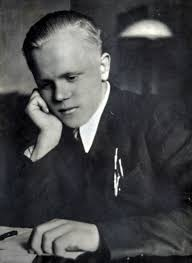 »Jaz sem nemirno drevo, 
k soncu navzgor hrepeneče, 
k Njemu, ki vir je vse sreče.«
bl. Lojze Grozde
[Speaker Notes: »Jaz sem nemirno drevo, / k soncu navzgor hrepeneče, / k Njemu, ki vir je vse sreče.«]